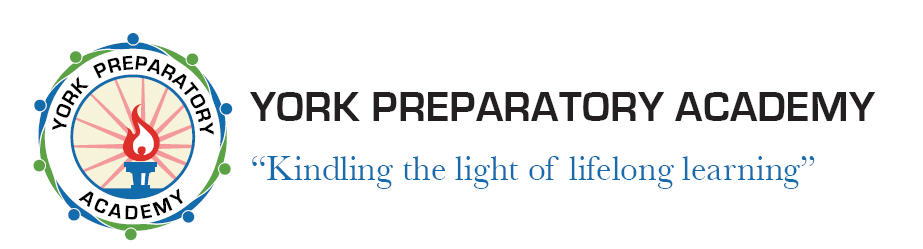 ENTREPRENEURSHIP
Communication
Presented By
Mrs. Bowden
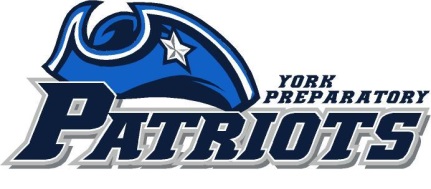 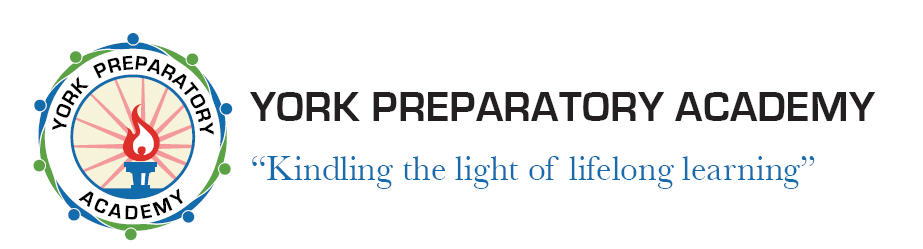 Part 2 - Professional Communication:
Communication on the job or any communication related to your career.
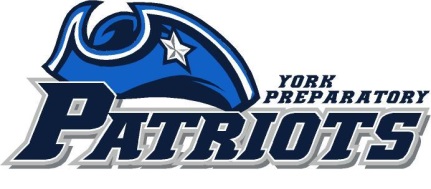 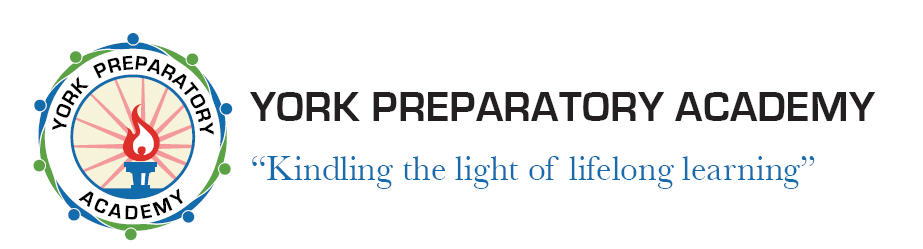 Professional Communication:
Who will you communicate with?
Your boss
Coworkers
Customers
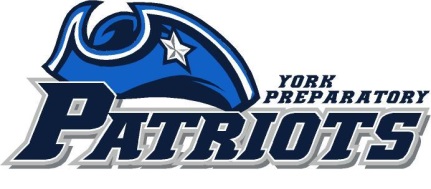 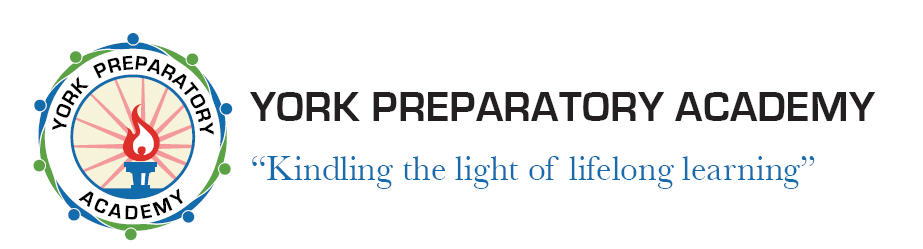 Professional Communication:
Requires you to have a respect for authority
Appropriate interpersonal communication is always respectful communication.
List ways in which we can be respectful and communicate effectively at work.
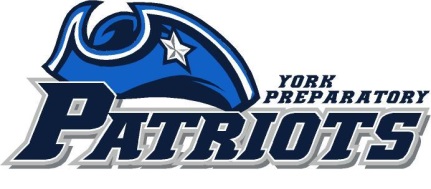 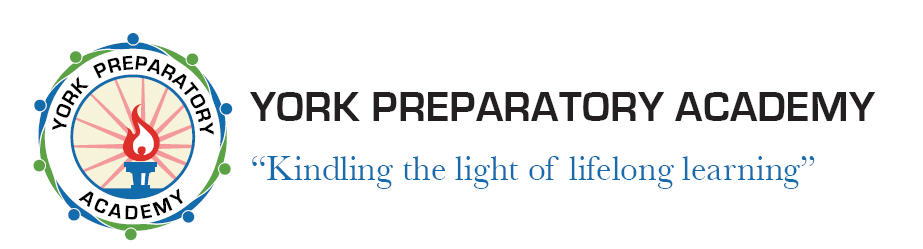 Authority vs. Leadership:
The way we communicate is sometimes dictated by the personality of the person we are talking to.
Leadership styles effect the way we communicate with certain people especially in a professional setting
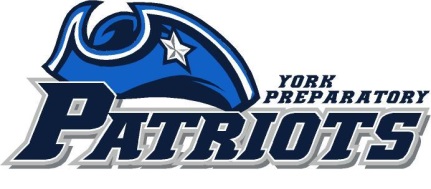 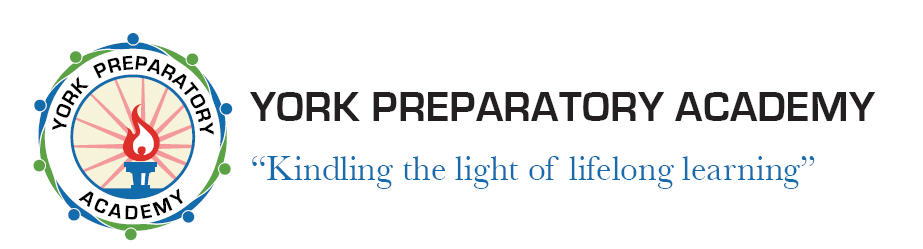 Leadership:
The ability to motivate a group of people toward a common goal.

A process by which a person influences others to accomplish an objective.

Directing an organization  in a way that makes it more cohesive and coherent.
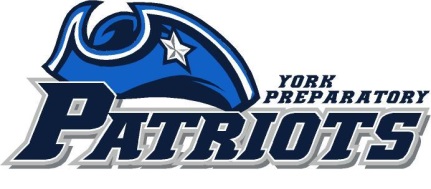 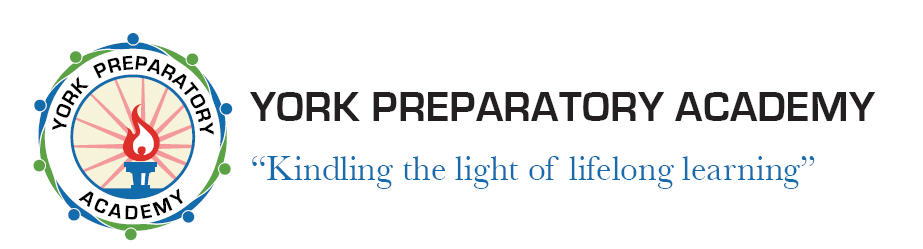 Leadership Styles :
Authoritarian/Autocratic
 
Participative/Democratic
 
Delegative/Free Reign
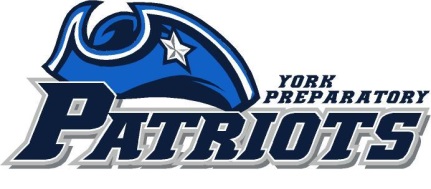 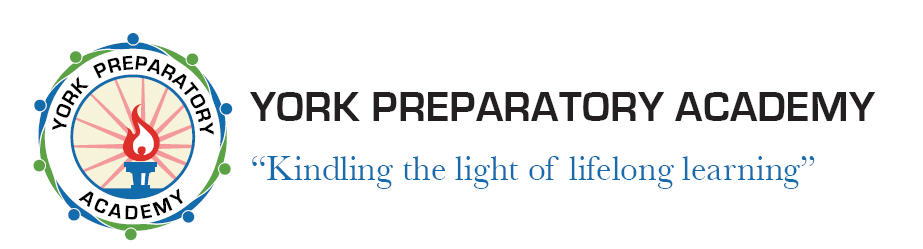 Authoritarian:
This style is used when leaders tell their employees what they want done and how they want it accomplished, without getting the advice of their followers. Some appropriate conditions to use this style are when you have all the information to solve the problem, you are short on time, and your employees are well-motivated.
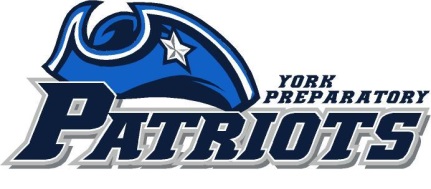 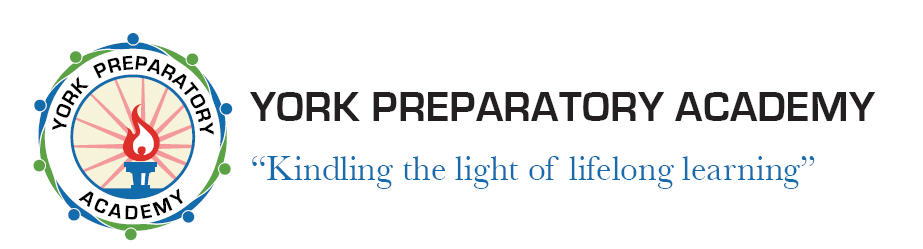 Participative:
This style involves including one or more employees in the decision-making process (determining what to do and how to do it). However, the leader has the final decision-making authority. Using this style is not a sign of weakness, rather it is a sign of strength that your employees will respect.
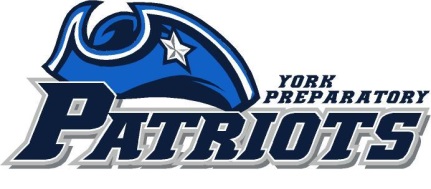 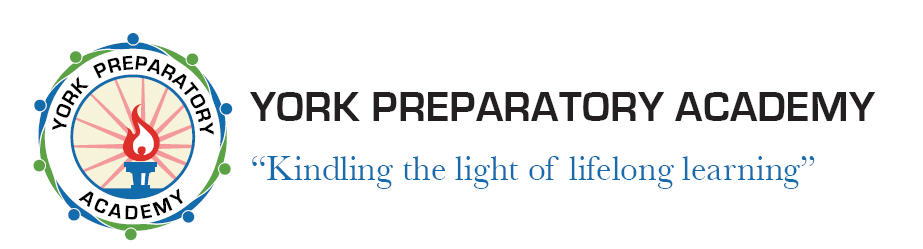 Delegative:
The leader allows the employees to make the decisions. However, the leader is still responsible for the decisions that are made. This is used when employees are able to analyze the situation and determine what needs to be done and how to do it. Leaders cannot do everything; they must set priorities and delegate certain tasks.
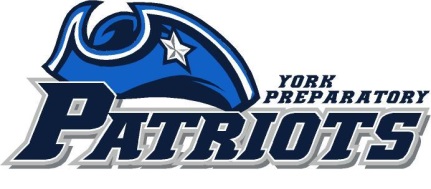 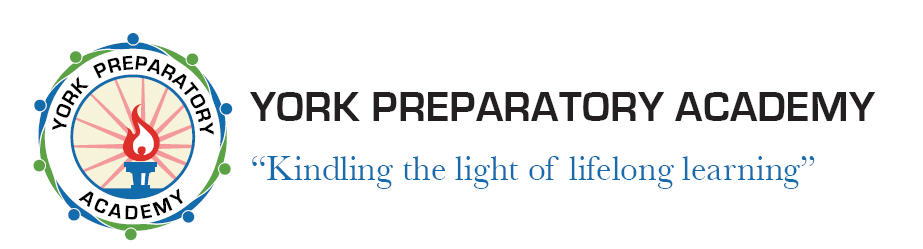 How do we communicate with each of these:
Which leadership style do you think you are? Why?

Which leadership style do you think receives the most respect? Why?

Which leadership style do you think is easier to communicate with? Why?

What type of leader would you rather work for? Why?
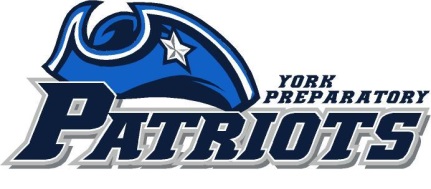